Module 7Promouvoir le conseil d’élèves dans son milieu
Leçon 7.1La promotiondu conseil d’élèves
MAJ CL 17-07-2022
Pour coordonner un conseil d’élèves, vous devez effectuer certaines activités :
En préparation, avant le début des travaux avec le conseil d’élèves
En action, pendant les travaux avec le conseil d’élèves
En préparation
En action
Promouvoir le conseil d’élèves dans son milieu fait partie des activités que vous devez effectuer tout au long de l’année scolaire.
Tout au long de l’année, la personne responsable du conseil ou ses membres peuvent promouvoir le conseil d’élèves auprès :
Des élèves de l’école
De la direction
De l’équipe-école
Des parents
Du comité de parents
Du conseil d’établissement
De la communauté
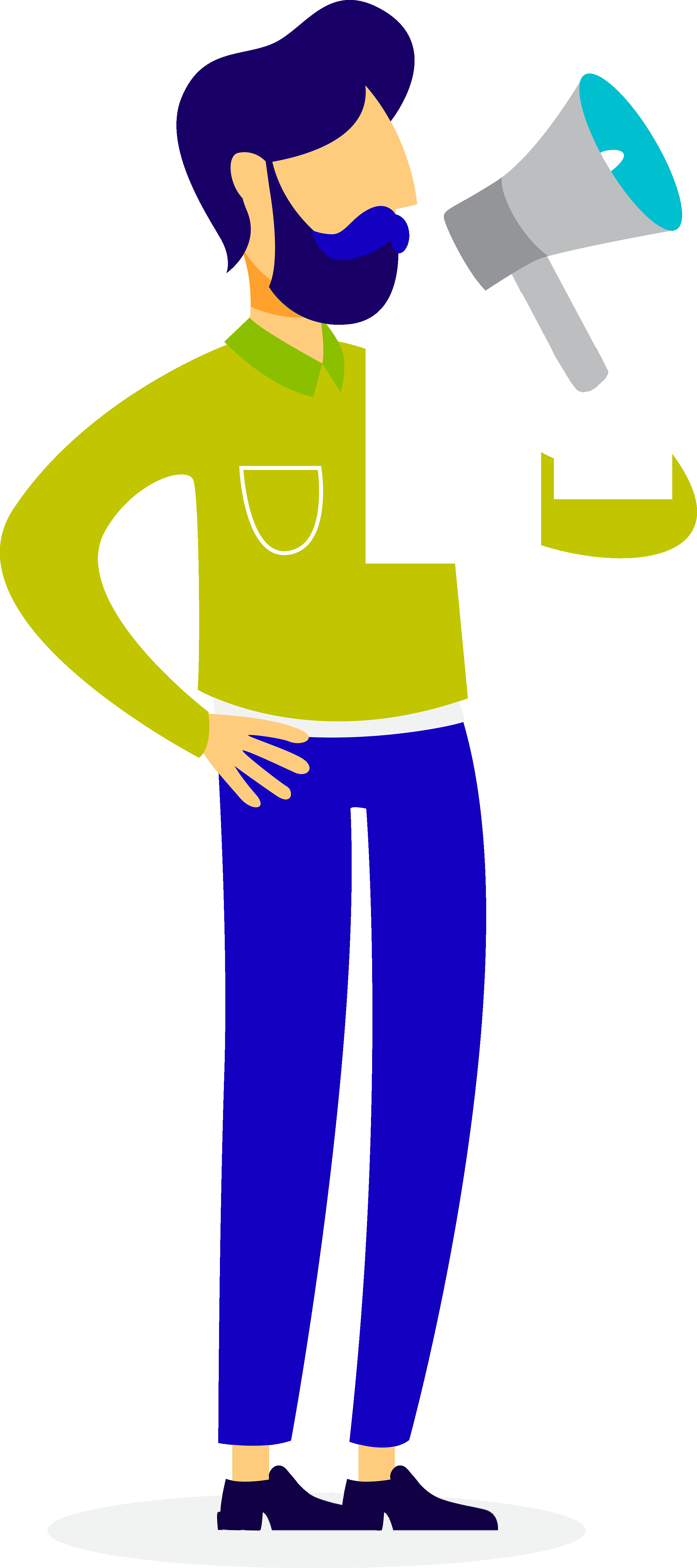 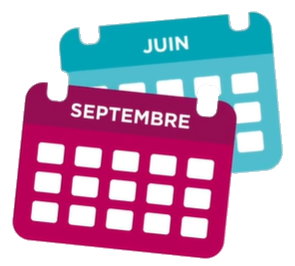 La promotion du conseil d’élèves permet de le faire connaître et de faire REconnaître ses actions afin que les personnes qui gravitent autour :
Consultent le conseil d’élèves ou sa personne responsable sur les enjeux qui les concernent ou dès qu’on souhaite recueillir le point de vue des élèves.
Puissent prêter main-forte au conseil dès que des besoins se font sentir.
Considèrent le conseil comme une instance de gouvernance incontournable de l’école.
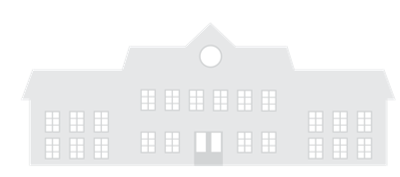 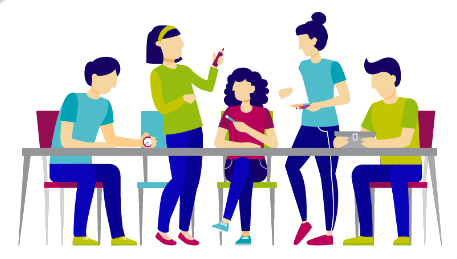 La promotion du conseil d’élèves peut prendre différentes formes. L’équipe de Vox populi vous propose les volets suivants :
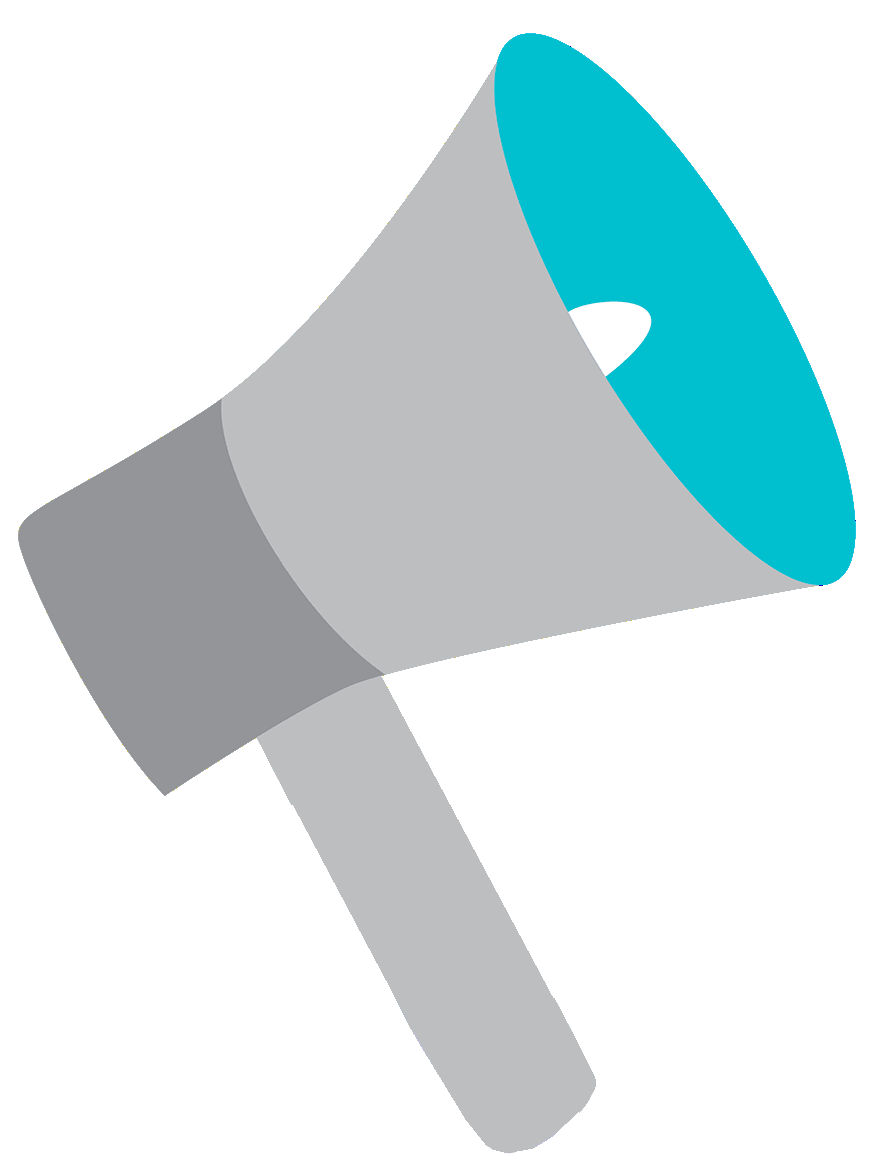 La recherche d’une idée de projet
Les moyens de faire connaître le conseil d’élèves
Les moyens de faire REconnaître le conseil d’élèves
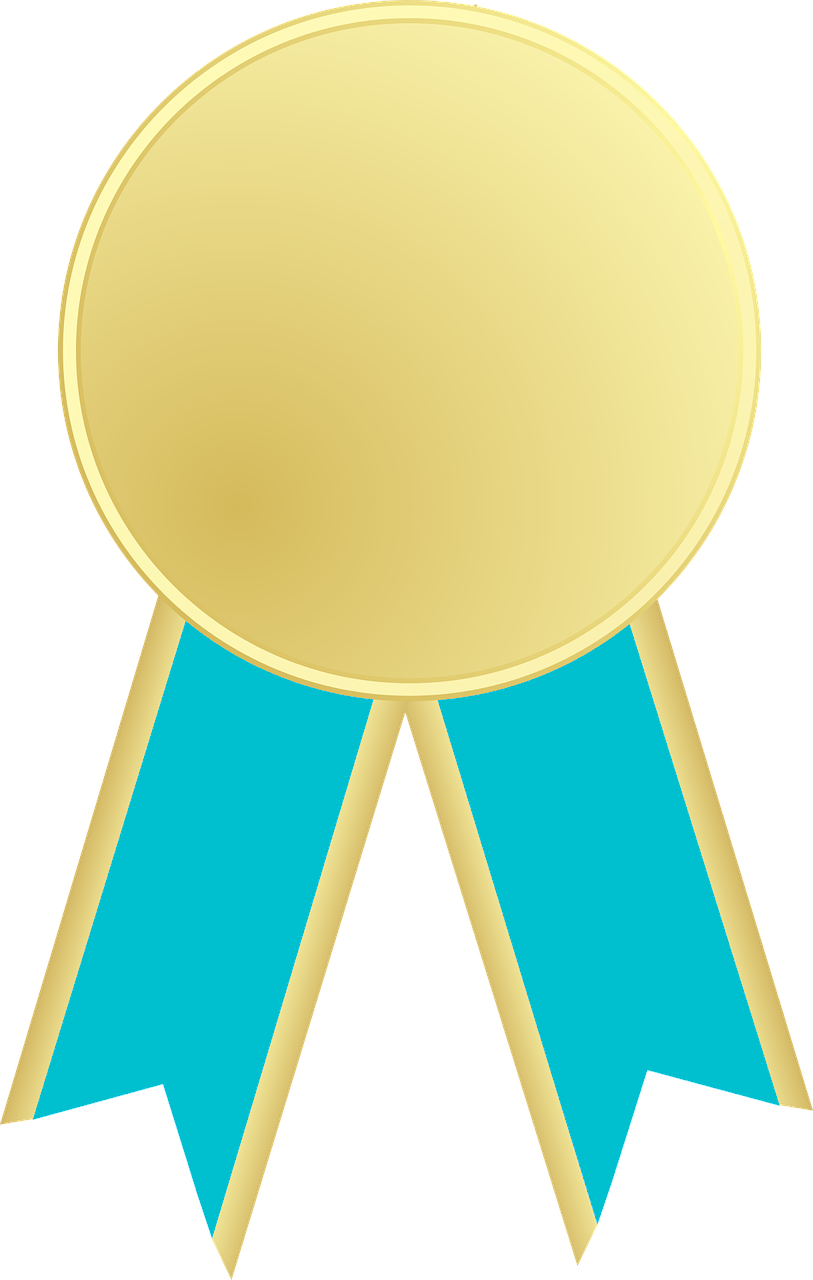 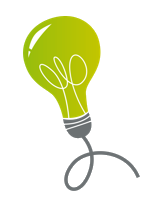 Votre conseil d’élèves est formé, les membres ont eu une première rencontre et vous ont fait part de toutes leurs idées. Une panoplie d’idées sont sur la table, certaines réalistes ou d’autres complètement farfelues, mais sont-elles représentatives de ce que les élèves de l’école désirent?
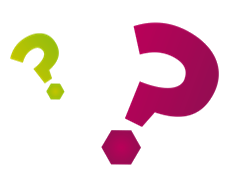 Il pourrait être tentant de piger directement dans ce bassin d’idées pour démarrer un projet. Toutefois, les membres du conseil doivent prendre conscience qu’ils ont été élus par les élèves de l’école pour les représenter. Il est donc important que les idées proposées reflètent également celles des élèves de l’école. C’est d’ailleurs une bonne façon de faire connaître le conseil d’élèves dans l’école.Cette recherche d’idées s’effectue en deux phases :
La cueillette d’idées
La validation des idées
La cueillette d’idéesComment trouver des idées de projets mobilisateurs?Connaître le milieu est une étape importante qui permettra de mettre sur la table des idées de projets qui améliorent la qualité de vie dans l’école. Pour ce faire, les membres du conseil peuvent procéder à l’observation du milieu.Ils peuvent également utiliser les moyens suivants :
Placer une boîte à suggestions
Effectuer une tournée des classes
Effectuer un sondage
La cueillette d’idéesAfin de vous accompagner dans l’observation du milieu, l’équipe de Vox populi a développé l’outil Le portrait de notre école. Il permet aux membres du conseil de se questionner sur leur milieu et d’adresser des questions aux élèves, à la direction et au personnel enseignant.Pour procéder, référez-vous à la leçon 9.1.1 – Observation du Module 9 – Découvrir la démarche de réalisation d’un projet collectif
La cueillette d’idéesLa boîte à suggestions est un moyen efficace de recueillir des idées à condition qu’elle soit utilisée de façon optimale. L’équipe de Vox populi vous partage quelques pratiques gagnantes en provenance des écoles :
Placer la boîte à un endroit bien visible et très passant ou dans chacune des classes.
Préciser sur la boîte la nature des suggestions attendues en posant une question. (ex. : Quelle amélioration souhaitez-vous apporter à la cour d’école?)
Indiquer sur la boîte la période durant laquelle les idées seront recueillies. (ex. : du 1er au 15 avril ou jusqu’au 15 avril à 12 h)
Retirer la boîte lorsque la période de consultation est terminée. Elle pourra être réutilisée ultérieurement pour une nouvelle question. Cela évitera qu’on l’oublie.
La cueillette d’idéesLa tournée des classes peut être effectuée à la fois pour recueillir de l’information ou pour transmettre de l’information. Quelle que soit l’intention, l’équipe de Vox populi invite les membres du conseil à :
Demander l’autorisation à la direction et aux enseignants.(déterminer ensemble le meilleur moment)
Préparer le message ou la question qu’on veut poser.(se pratiquer avant avec les membres du conseil d’élèves)
Annoncer à l’avance, si possible, la tournée de classe et son objectif.
Choisir un moment approprié où les élèves de la classe sont attentifs.
Prévoir le nécessaire pour prendre des notes (idées, commentaires).
La cueillette d’idéesLe sondage est un moyen intéressant pour recueillir des idées, encore faut-il que les personnes sollicitées y répondent. Voici quelques pratiques gagnantes pour augmenter le taux de réponses observées par l’équipe de Vox populi dans les écoles qui réalisent des sondages :
Utiliser une application de sondage en ligne.
Lors de l’envoi par courriel, accompagner le sondage d’une capsule vidéo présentant les membres du conseil et l’objectif du sondage.
Sonder les gens en personne dans un endroit et à un moment où c’est achalandé.
Remercier les élèves pour leur participation dans un message général ou par le biais des représentants de classe.
La cueillette d’idéesQuel que soit le moyen choisi, les idées recueillies permettront aux membres du conseil d’élèves de mieux comprendre les besoins du milieu. Ils seront en mesure de prendre des décisions éclairées et de mettre en place des projets mobilisateurs. Afin de permettre aux autres élèves de l’école de suivre les travaux du conseil d’élèves, il peut être intéressant de leur faire part des résultats de la cueillette d’idées et de leur mentionner ce que vous allez faire ensuite. De cette façon, tous les jeunes de l’école se sentent impliqués dans le processus décisionnel.
La validation des idéesComment valider les idées?Si la cueillette a été efficace, les idées recueillies sont sans doute nombreuses. Les membres du conseil devront faire le tri. Voici les principales étapes pour trier les idées :
Inscrire chacune des idées sur un papillon adhésif sans porter de jugement.
Regrouper les idées similaires ou qui concernent le même irritant en catégories.
Résumer chaque catégorie en une seule idée de projet.
Procéder à la priorisation des idées à l’aide de l’outil La priorisation d’une idée de projet. Pour procéder, référez-vous à la leçon 9.1.2 – Clarification du Module 9 – Découvrir la démarche de réalisation d’un projet collectif
La validation des idéesÀ ce stade, le conseil pourrait choisir de mettre en œuvre une ou des idées de projets parmi celles qui arrivent en tête de la liste des priorités. Toutefois, les membres du conseil pourraient choisir de pousser plus loin leur rôle de représentation et de consulter à nouveau les élèves de l’école afin de déterminer l’idée de projet qu’ils considèrent comme la plus intéressante. Différents moyens permettent de voter pour l’idée de projet à mettre en œuvre :
Sondage en ligne
Sondage en personne dans un endroit et à un moment achalandé
Boîte à suggestions (cette fois, on indique sur la boîte toutes les idées de projets et l’on récolte leur vote dans la boîte à suggestions)
Pourquoi est-ce important de faire connaître le conseil d’élèves dans l’école? Un conseil d’élèves connu dans une école comporte de nombreux avantages :
Augmente la mobilisation des membres du conseil d’élèves
Augmente la sollicitation du conseil d’élèves lors de la prise de décisions d’autres instances (ex. : conseil d’établissement, comité de parents, comité développement durable…)
Augmente la participation des élèves de l’école aux activités et aux projets initiés par le conseil
Favorise la participation lors du processus électoral
Favorise l’intégration du conseil à l’ensemble de l’école
Facilite la collaboration avec les adultes de l’école
Favorise le rayonnement dans la communauté
Comment faire connaître le conseil d’élèves dans l’école? Différents moyens permettent de le faire connaître. L’équipe de Vox populi vous suggère de combiner différents moyens afin d’augmenter sa visibilité.Le premier moyen est bien sûr l’assermentation des membres du conseil. Pour explorer cette piste, consulter la leçon 4.3 – Assermenter les personnes élues du Module 4 – Organiser les élections dans l’école.Consulter la diapositive suivante pour découvrir d’autres moyens de faire connaître le conseil d’élèves dans l’école.
Consulter les diapositives suivantes pour en apprendre davantage sur chacun des moyens de faire connaître le conseil d’élèves dans l’école.
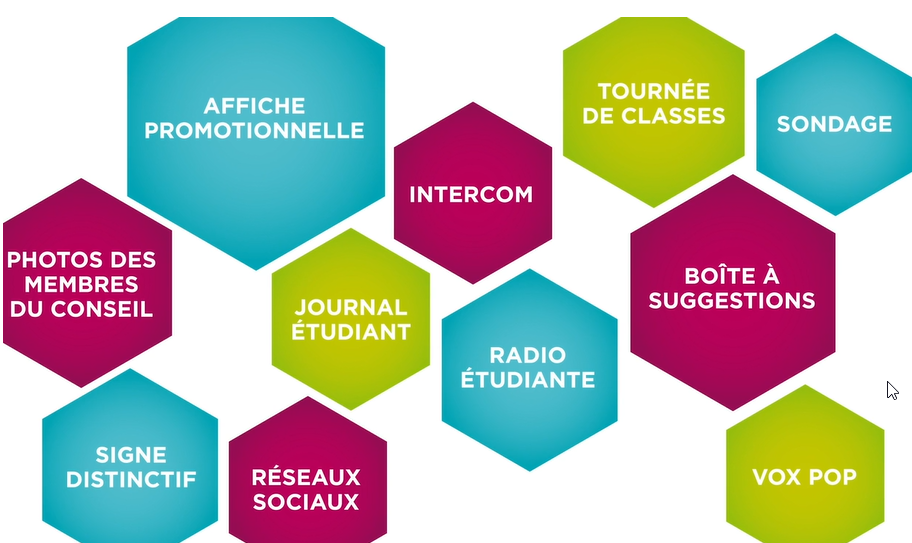 Vous pouvez adapter chacun de ces moyens à votre réalité.
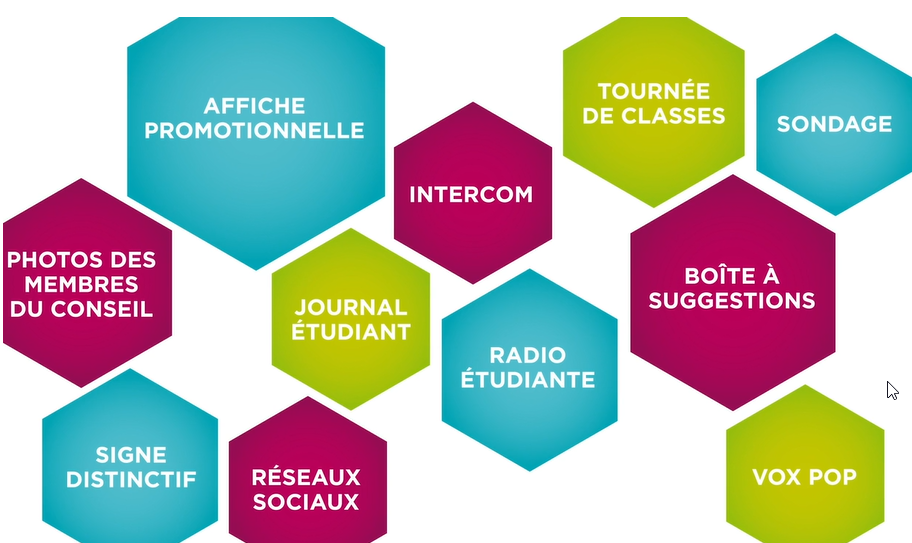 Affiche promotionnelle
Le conseil peut se faire un slogan et produire une affiche pour promouvoir le conseil dans l’école.
Vous pouvez adapter chacun de ces moyens à votre réalité.
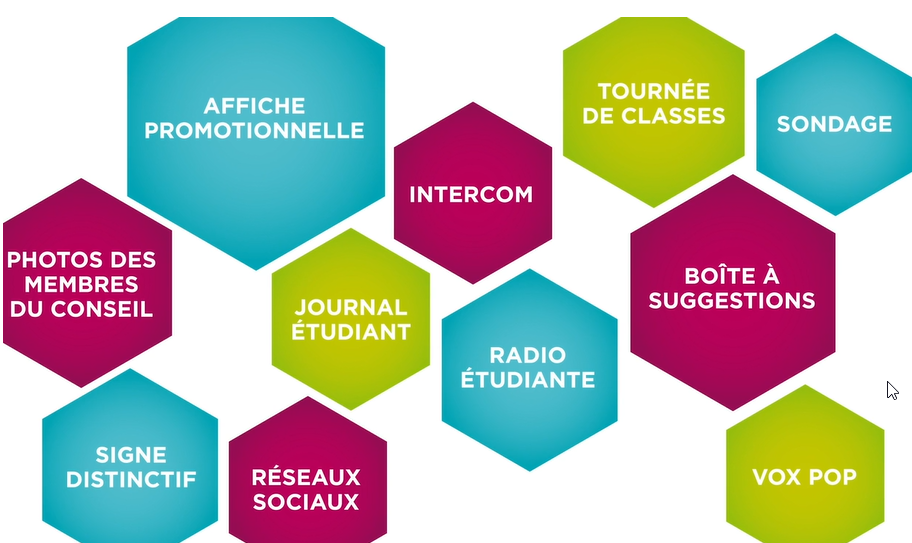 Photos des membres du conseil
Lorsque les membres du conseil sont élus, photographiez chacun des membres afin de concevoir une mosaïque où l’on retrouve les noms de chacun ainsi que le niveau qu’il représente.
Vous pouvez adapter chacun de ces moyens à votre réalité.
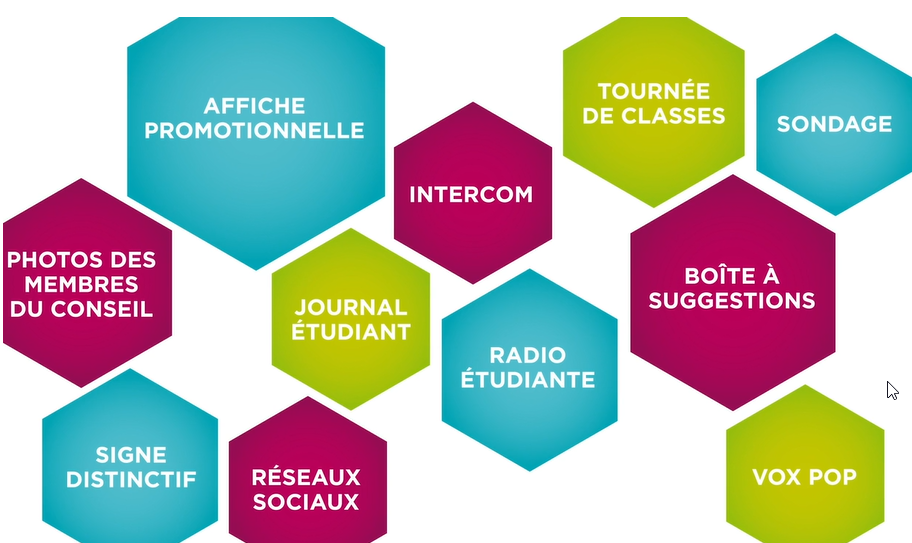 Signe distinctif
Le conseil peut se doter d’un signe distinctif. Les membres peuvent l’arborer lors des journées de rencontre ou dans les événements de manière à les faire connaître et rappeler l’existence du conseil tout au long de l’année. Voici quelques exemples de signes distinctifs observés sur le terrain par l’équipe Vox populi : chandail, dossard, brassard, macaron, épinglette…
Vous pouvez adapter chacun de ces moyens à votre réalité.
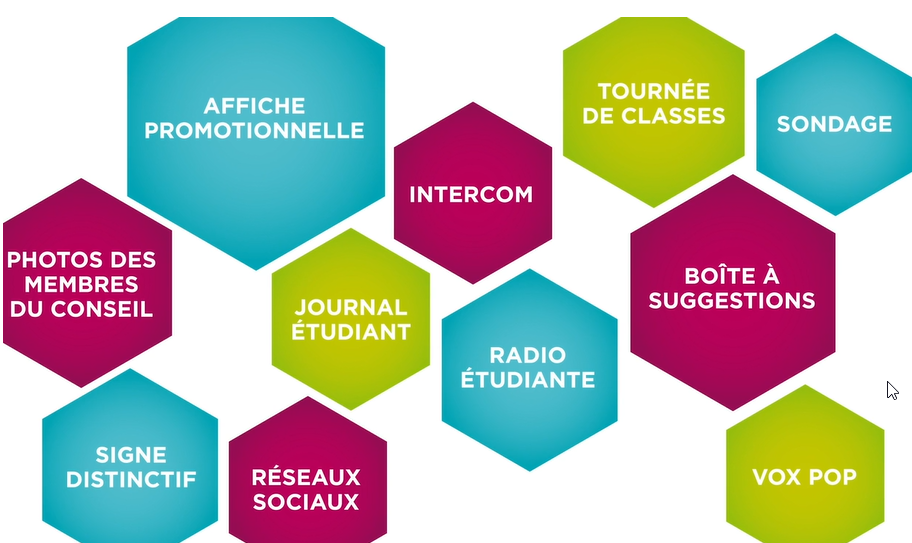 Intercom
Ce moyen peut être intéressant pour annoncer les événements à venir (tournée de classes, collecte de fonds, sondage…). Il peut également être utilisé pour souligner les bons coups du conseil d’élèves et chacune de ses réalisations.
Vous pouvez adapter chacun de ces moyens à votre réalité.
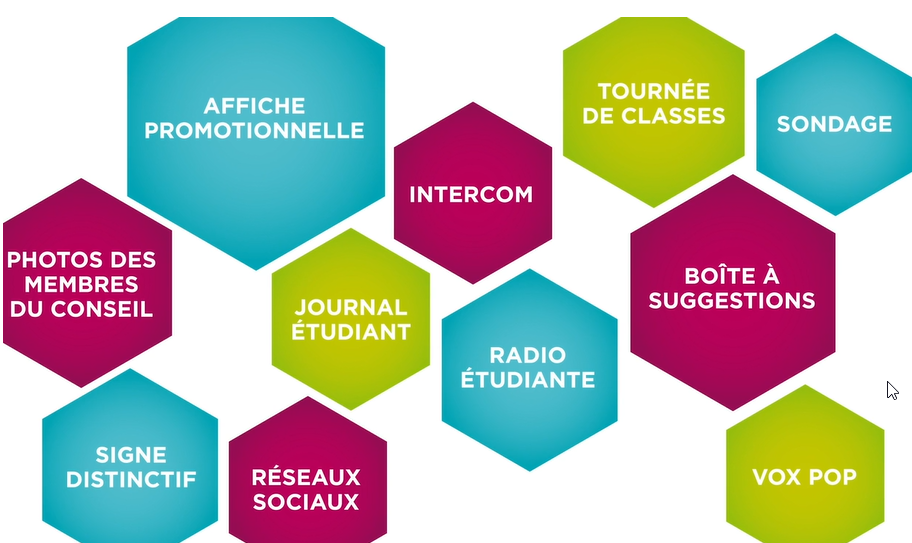 Journal étudiant
Collaborer avec le journal étudiant peut être très intéressant pour faire connaître les membres du conseil d’élèves, partager de l’information, publier un sondage ou une question, faire connaître les réalisations et les bons coups.
Vous pouvez adapter chacun de ces moyens à votre réalité.
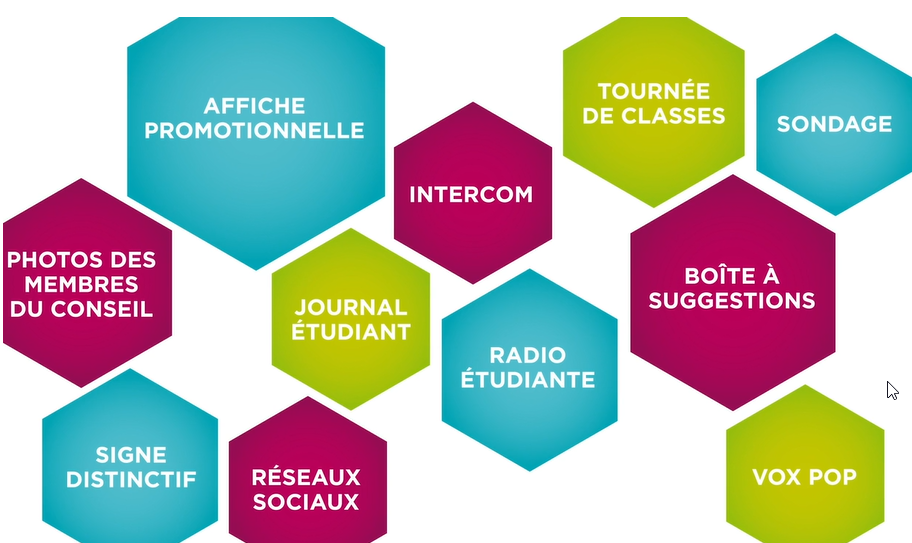 Réseaux sociaux
Ceux-ci peuvent être utilisés pour faire connaître les membres du conseil d’élèves, partager les bons coups et rendre les documents de travail du conseil accessibles : ordre du jour, compte-rendu, projets en cours…
Vous pouvez adapter chacun de ces moyens à votre réalité.
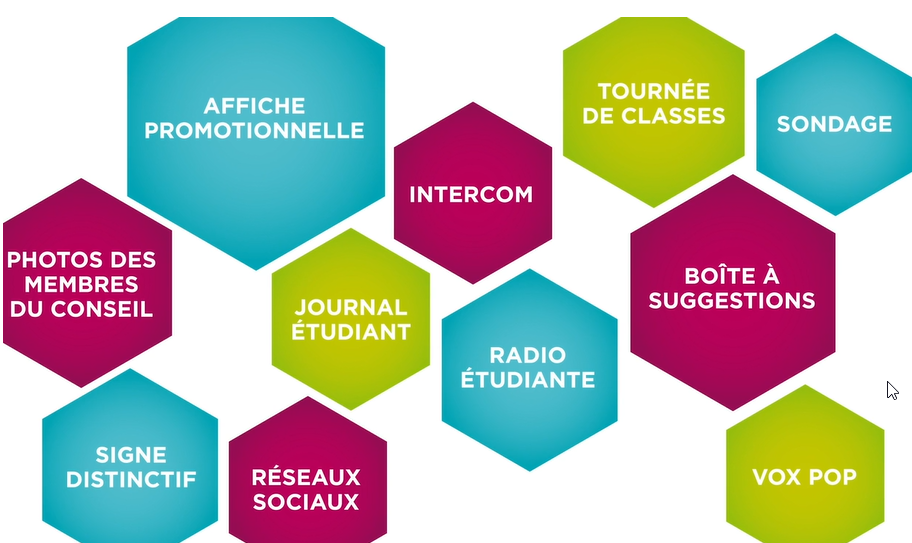 Tournée des classes
Celle-ci a été présentée comme un moyen de recueillir des idées dans l’école, mais c’est aussi une façon de faire connaître le conseil et ses réalisations. Elle peut également servir lors de la promotion du conseil en début d’année et du processus électoral.
Vous pouvez adapter chacun de ces moyens à votre réalité.
Radio étudiante
Collaborer avec la radio étudiante favorise la proximité avec les élèves de l’école. Faire connaître les membres du conseil d’élèves, partager de l’information ou les bons coups est intéressant, mais pourquoi ne pas faire une ligne ouverte sur les projets en cours au conseil? Les élèves de l’école auraient l’occasion de s’exprimer en temps réel.
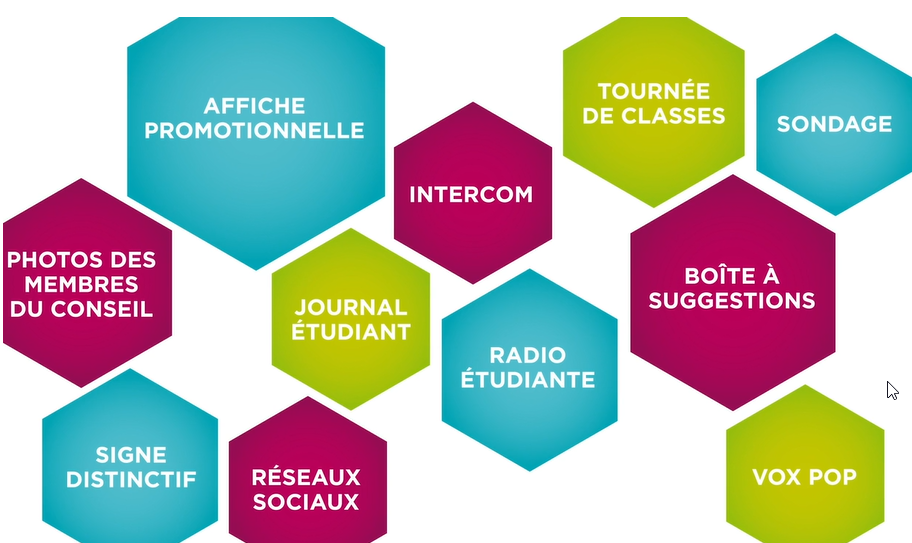 Vous pouvez adapter chacun de ces moyens à votre réalité.
Vox pop
Pourquoi ne pas interroger au hasard des personnes qui fréquentent l’école (jeunes et adultes) en leur posant des questions diverses sur le conseil d’élèves ? Vous pourrez en faire un montage et l’utiliser ensuite pour promouvoir le conseil d’élèves. Voici des exemples de questions : Depuis combien d’années avons-nous un conseil d’élèves? Pouvez-vous me nommer un projet réalisé par le conseil d’élèves de l’école? Qui est le ou la secrétaire cette année? ...)
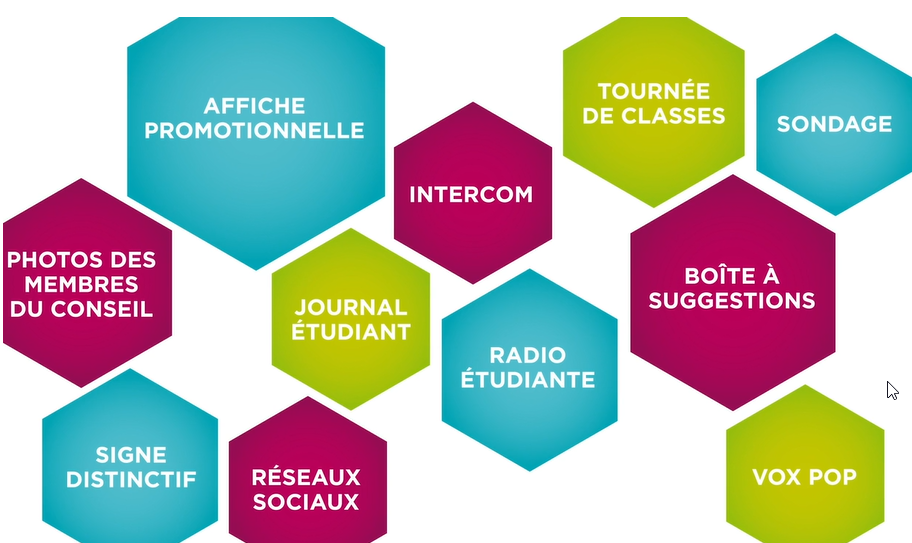 Vous pouvez adapter chacun de ces moyens à votre réalité.
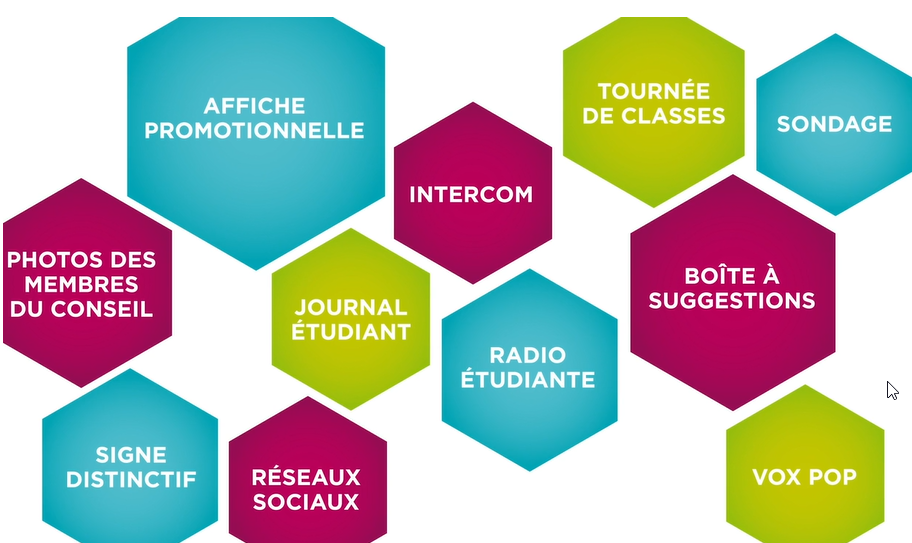 Sondage
Il est possible de sonder les gens en ligne ou en personne. Il peut s’agir d’un jeu-questionnaire de culture générale sur le conseil ou alors des questionnements pour prendre le pouls du terrain sur des sujets liés au conseil.
Vous pouvez adapter chacun de ces moyens à votre réalité.
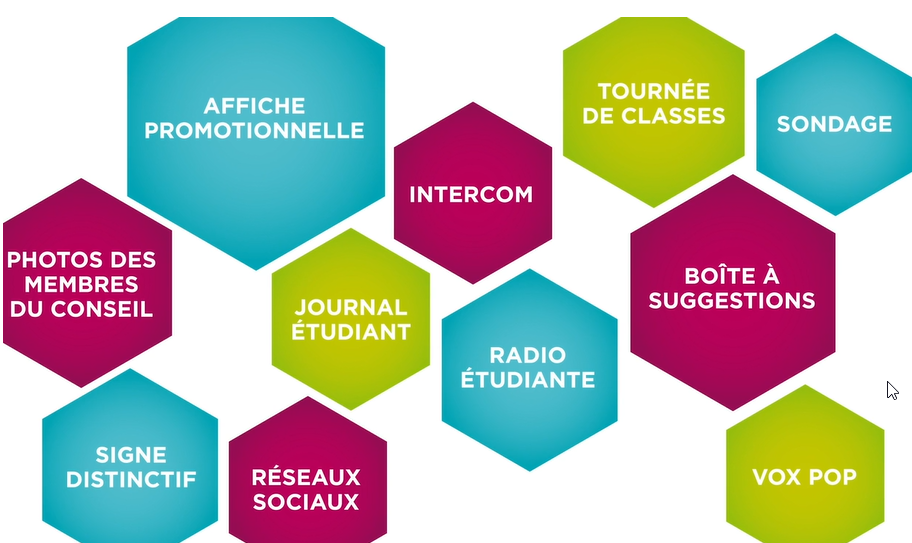 Boîte à suggestions
La boîte à suggestions peut être utile pour questionner les élèves de l’école en cours d’année sur un projet ou un sujet en particulier; afin de garder le conseil vivant. Quel que soit l’objectif, la boîte doit être placée dans un endroit stratégique, pour une période donnée précisant l’objectif de la cueillette d’information et la date limite.
Certaines écoles ont mis d’autres moyens originaux en place :
Un kiosque installé dans un endroit passant à des périodes achalandées. Les jeunes peuvent venir discuter et poser leurs questions sur le conseil et les projets.
Des conseils dont toutes les rencontres sont publiques. Tous les élèves de l’école peuvent y assister. Car c’est le cas de plusieurs conseils.
Des collations-rencontre où l’on discute du conseil autour d’un jus et d’une pâtisserie.
Faire connaître le conseil d’élèves dans l’école est une chose, mais s’assurer de faire REconnaître le conseil d’élèves dans l’école et la communauté en est une autre. Pourquoi est-ce important de faire reconnaître le conseil d’élèves? Un conseil d’élèves REconnu augmente :
Sa crédibilité, lui permettant ainsi de réaliser des projets plus structurels dans une école (Exemples : code de vie, collaboration avec des fournisseurs de services…)
Son pouvoir d’action, étant REconnu dans son milieu il devient une instance de gouvernance incontournable pour consulter les élèves et les représenter.
Ses opportunités, qu’il s’agisse de collaboration, de projet ou de rayonnement dans la communauté.
Sur le terrain, l’équipe de Vox populi constate que plusieurs conseils d’élèves réalisent des projets mobilisateurs qui améliorent la qualité de vie dans leur école, mais que personne n’est au courant que le conseil d’élèves est à l’origine de cette initiative.
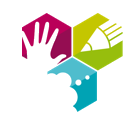 N’hésitez pas à partager les réalisations et les bons coups du conseil d’élèves. La direction peut être sollicitée pour partager la nouvelle aux élèves de l’école, c’est un appui essentiel pour faire REconnaître le conseil d’élèves.
Tous ces moyens peuvent également être utilisés pour faire REconnaître le conseil d’élèves dans l’école.
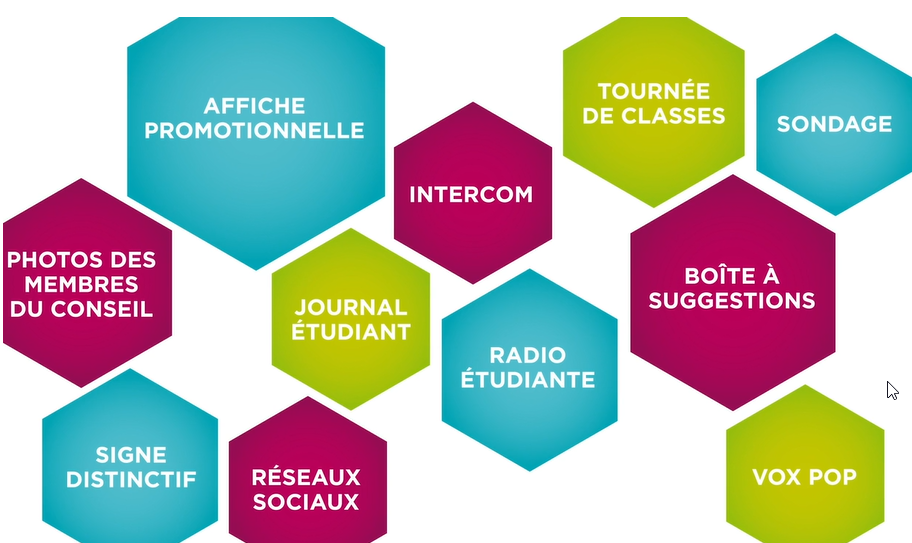 De plus, les pistes suivantes peuvent être exploitées pour faire REconnaître le conseil d’élèves dans l’école :
Informer le centre de services scolaire des réalisations du conseil.
Contacter les médias locaux pour faire publier un article sur le conseil d’élèves et ses réalisations.
Inviter des personnes de la communauté lors des événements ou des lancements (parents, personnes élues, anciens membres du conseil d’élèves, personnalité d’affaires…).
Trouver un logo pour le conseil et l’afficher sur vos réalisations ou vos communications lorsque c’est possible.
Certaines écoles ont organisé un concours avec la création du logo du conseil. De cette façon, toute l’école est impliquée et le logo est pratiquement connu par tous et toutes dès son dévoilement.
La créativité est un atout fantastique quand vient le temps de promouvoir le conseil d’élèves dans l’école. Toutes les idées sont bonnes.Il est intéressant de combiner différents moyens afin d’avoir un plus grand impact sur l’école et la communauté!
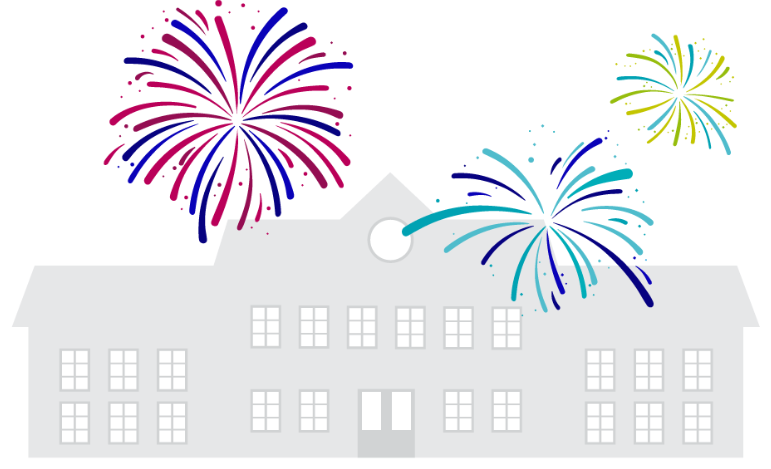 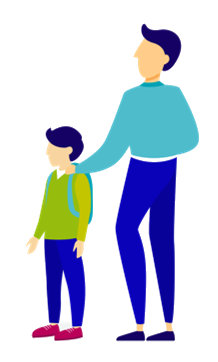 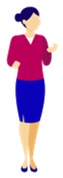 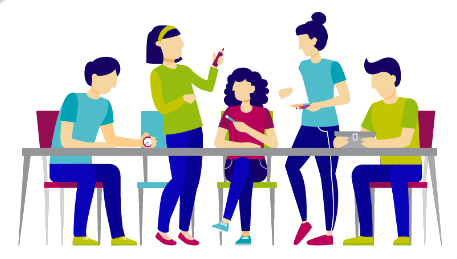 Vous avez terminé la leçon 7.1 – La promotion du conseil d’élèves. Consultez les autres modules de la Formation pour la personne responsable d’un conseil d’élèves sur le site Web de Vox populi : Ta démocratie à l’école! pour en apprendre davantage sur le sujet.
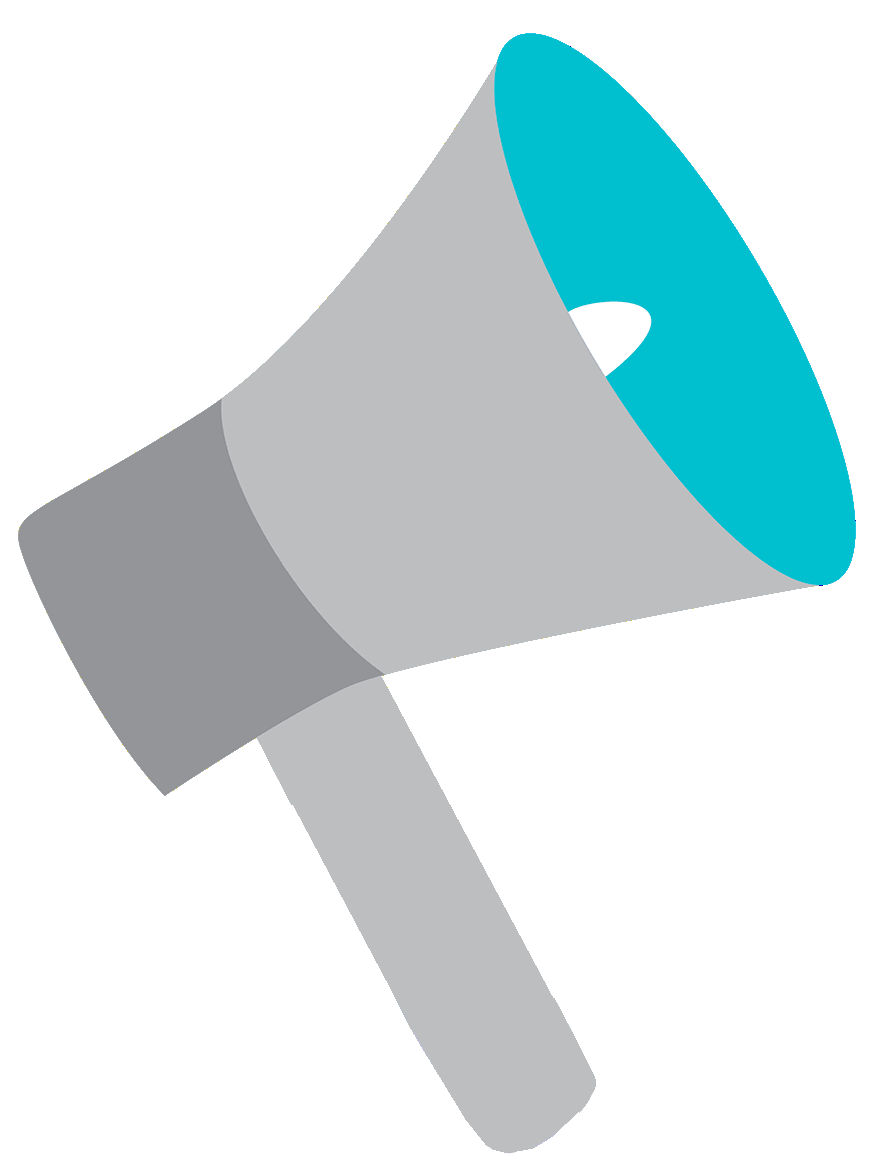 La recherche d’une idée de projet
Les moyens de faire connaître le conseil d’élèves
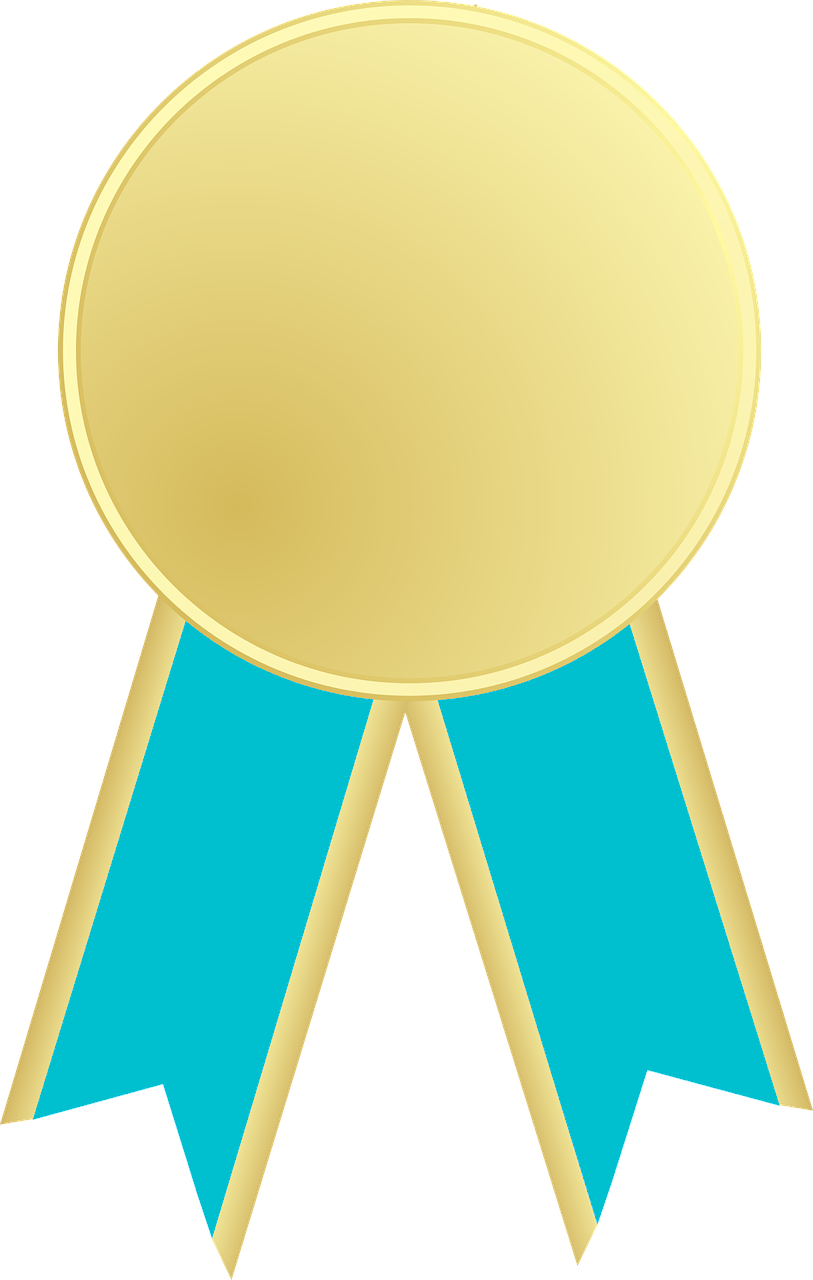 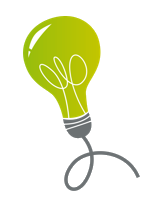 Les moyens de faire REconnaître le conseil d’élèves